Indirect Cost Rates
MASBO Summer Conference 2019
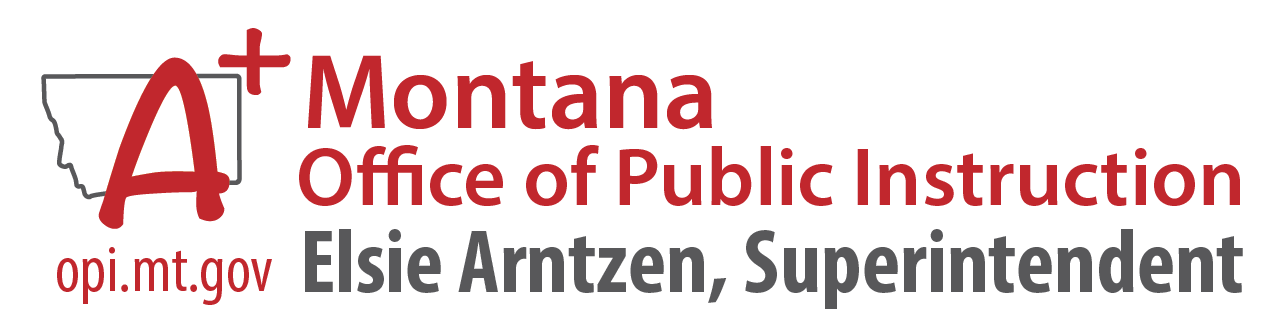 Introduction
The Montana Office of Public Instruction (OPI) has, in cooperation with the U.S. Department of Education (ED), developed an indirect cost proposal to be used for Local Education Agencies (LEAs) in Montana. The State Education Agency (SEA) has been delegated authority by ED to calculate indirect costs rates for LEAs. To recover any indirect costs for the administration of federal or state grants an LEA must have an approved indirect cost rate. Rates will be calculated annually based on the annual Trustees’ Financial Summary (TFS) in accordance with this plan.
June 2019
2
Indirect Cost
An indirect cost rate is a means of determining, in a reasonable manner, the percentage of allowable general administrative expense that each Federal grant should bear. Generally, an indirect cost rate is the ratio of total indirect costs to total direct and unallowable costs, exclusive of any extraordinary or distorting expenditures such as capital outlay, debt service, and food costs that are not associated with salary or benefits. An indirect cost rate does not increase the grant. It allows a portion of the total grant to reimburse the school district for indirect costs such as accounting, payroll, personnel, etc.
June 2019
3
Indirect Cost (Continued)
Applications for grants usually involve a request for reimbursement of both direct and indirect costs. Office of Management and Budget (OMB) Uniform Administrative Requirements, Cost Principles, and Audit Requirements for Federal Awards contain provisions for determining indirect cost rates for grantees and sub-grantees of Federal grants. LEA's are not required to accept an indirect cost proposal. However, to recover any indirect costs for the administration of federal grants, a LEA must have an approved indirect cost rate.
June 2019
4
Indirect Cost Continued
An indirect cost rate does not increase the grant. It allows a portion of the total grant to reimburse the school district for indirect costs such as accounting, payroll, personnel, etc. Expenditures for the second preceding fiscal year are used when completing the indirect cost proposal for a given fiscal year. For example, expenditures for FY 2018 will be used to complete the Indirect Cost Proposal for FY 2020. In order to adjust for the use of prior years’ expenditures, Montana will calculate restricted indirect cost rates using a predetermined rate.
June 2019
5
Restricted Rate
As defined in the Education Department General and Administrative Regulations (EDGAR) at 34 CFR 75.563 through 76.569, restricted rates apply to grants that are made under federal programs with supplement-not-supplant requirements.
This means that the funds are for support in addition to state and local funding. Such amounts are intended to supplement, but in no way replace local funds. Most of the federal grants that the LEA obtains through the department are of supplement-not-supplant requirements and a restricted indirect cost rate must be used on the programs.
June 2019
6
Three limitations to recovery
1. The rate negotiated with the OPI is the maximum allowable indirect cost for any federal program in which the school district participates. Federal law or grant conditions may further limit the amount of indirect costs or the indirect cost rate. 

For example, if the LEA has a restricted rate of 5 percent and the law allows only a 3 percent rate of recovery for that program, then the LEA can recover only indirect costs equal to 3 percent of the direct costs. Some grants may prohibit any recovery of indirect costs.
June 2019
7
Three limitations to recovery
2. Recovery of indirect costs on grants is subject to the availability of funds. Most restricted grants are allocated to the State as a block grant in which each LEA is entitled to a maximum grant amount. The total direct costs plus indirect costs cannot exceed the maximum entitlement.
June 2019
8
Three limitations to recovery
3. Indirect costs are recovered only to the extent of direct costs incurred. The indirect cost rate is applied to the direct cost amount expended less capital outlay and subgrants, not to the grant award.
June 2019
9
How to Obtain an IDC
Any LEA that wants to obtain an indirect cost rate has two options. 

Option 1: The OPI provides the option to accept a preliminary rate calculated from reported TFS expenditures. This process involves review of the provided Schedule A, acceptance of the preliminary rate as calculated by the OPI. Obtain approval from the board or superintendent and submit the Certification form to the OPI.
June 2019
10
Option 1 (Continued)
June 2019
11
Option 1 (Continued)
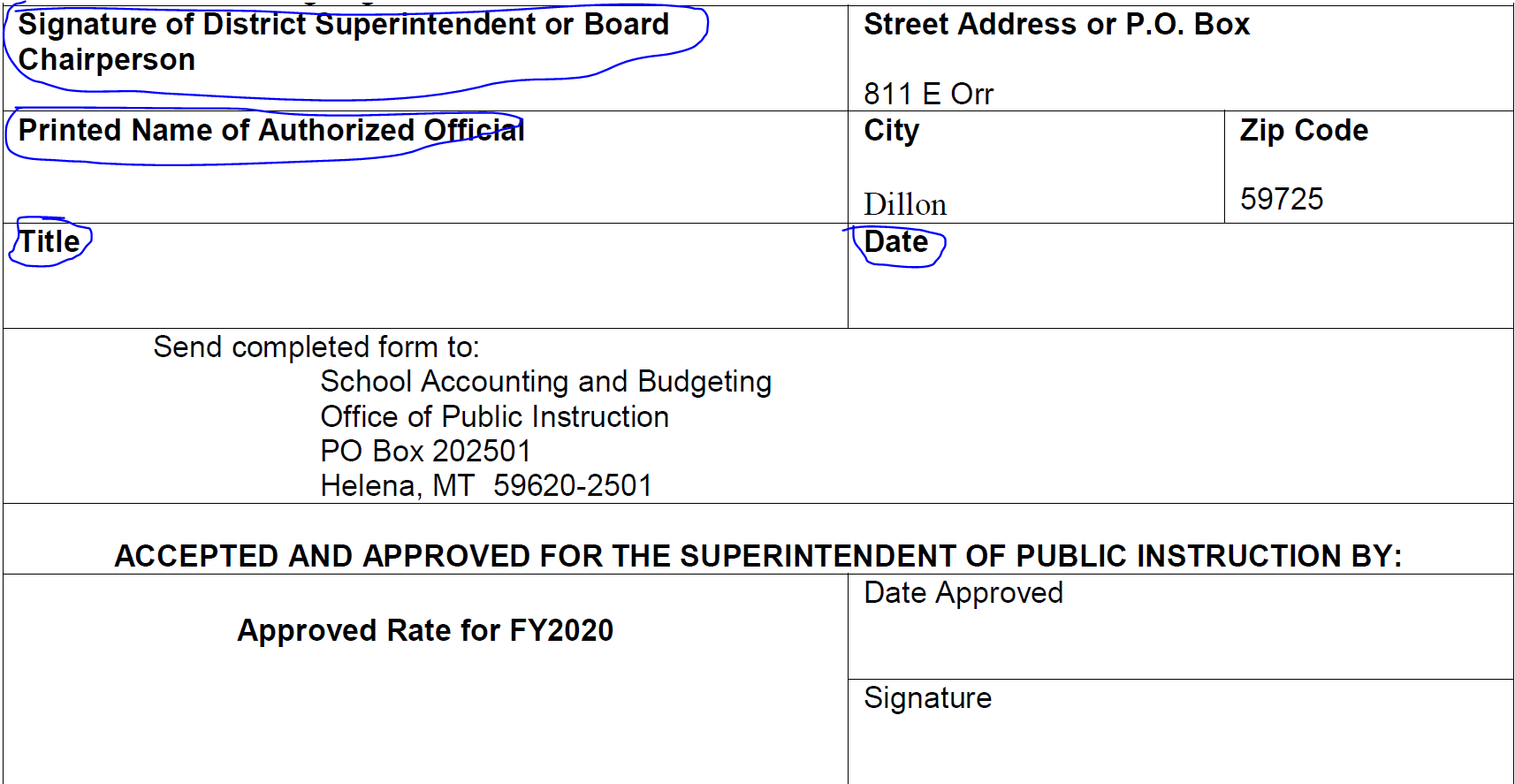 June 2019
12
How to Obtain an IDC
Any LEA that wants to obtain an indirect cost rate has two options. 

Option 2: The OPI does not collect all expenditures by line item detail, often times there are expenditures that can be claimed as indirect costs that are reported to the base and may be reclassified as indirect. In these situations, a district may request an adjusted rate based on the adjusted ratio of base and indirect expenditures after the reclassification of expenditures. In these situations, the district needs to retain documentation justifying the reclassification for audit purposes.
June 2019
13
What can be Reclassified as Indirect
Indirect costs as those that are incurred for a common or joint purpose benefiting more than one cost objective. In addition, indirect costs cannot be readily identified as benefiting a particular cost objective. Examples of indirect costs include the salaries and expenses for the following:
Data Processing, Accounting, Personnel, Purchasing 
Indirect costs are normally charged to federal programs through the indirect cost rate. Grantees must be consistent in treating costs as direct or indirect under federal awards. Once a cost is treated as direct or indirect, it should be treated that way for all projects and activities, regardless of the source of funding.
June 2019
14
What can be Reclassified as Indirect
Salaries and Expenditures for costs which typically benefit several activities and programs. Examples are:
Accounting, Budgeting, and Payroll;
Personnel management;
Purchasing;	
Labor negotiation contracts;
Mailrooms; and
Computer networks, or data processing operations. 

Federal regulations allow auditing costs for districts
spending over $750,000 of federal funds to be classified as an indirect cost.
June 2019
15
What can be Reclassified as Indirect
Once your determine what you will want to reclassify (using caution not to double count expenditures the OPI has already determined to be considered indirect) the OPI has created an Indirect Cost Calculator for your use located at: 
http://opi.mt.gov/Portals/182/Page%20Files/School%20Finance/Accounting/FY%202020%20Indirect%20Calculator/FY20IDCCalc.xlsx?ver=2019-01-15-055752-470
June 2019
16
The calculation of an IDC rate from reported TFS expenditures
June 2019
17
Column A
Total expenditures are determined by summing the general fund and special revenue funds (fund numbered less than 50) excluding object 91X operating transfers and 971 residual equity transfers. The debt service, capital projects, trust, enterprise, and internal service funds are excluded. Columns B,C,D,E, and F must total to column A.
June 2019
18
Column B
Direct and Unallowable Costs include all expenditures in the general and special revenue funds (funds numbered less than 50) except for capital outlay, debt service, school foods expenditures function 31XX object 1XX or 2XX, resource transfers/sub-grants, sub-contracts in excess of $25,000 with educational vendors and functions 25XX Business Services.
June 2019
19
Column C
Indirect Costs include all expenditures in functions 25XX Business Services except for capital outlay and debt service for the General (01), Retirement (14), Miscellaneous Programs (15) for programs coded to “1XX” or “271”, Metal Mine Tax Reserve (24), State Mining Impact (25), Impact Aid (26), Technology (28), and Flexibility (29) funds.
June 2019
20
Columns D,E,F
Excluded Costs include all expenditures in the general and special revenue funds (funds numbered less than 50) for function code 4XXX Facilities Acquisition, 5XXX Debt Service and object codes 7XX Capital Outlay and Equipment, 31XX School Foods that are not object 1XX or 2XX, 840 Principal, 850 Interest, 860 Agent Fees, and Resource Transfers/Sub-Grants (62XX-930), and sub-contracts in excess of $25,000 with educational vendors.
June 2019
21
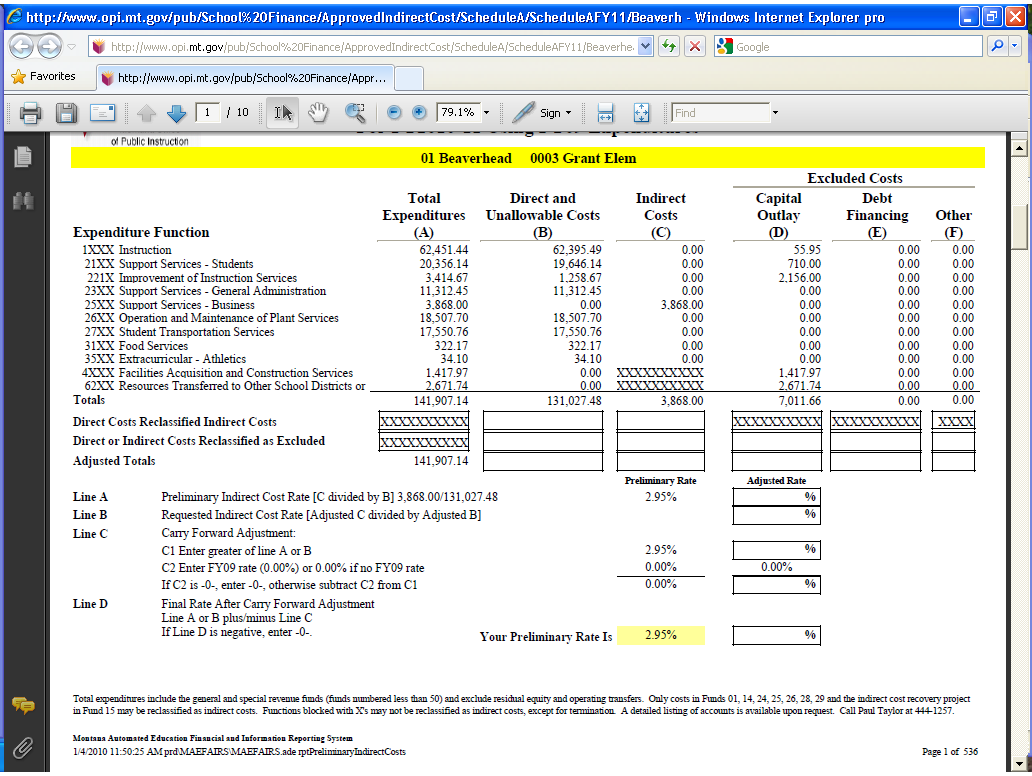 Food/
June 2019
22
Funds General and Special Revenue funds
Excludes Operating and Residual Equity Transfers
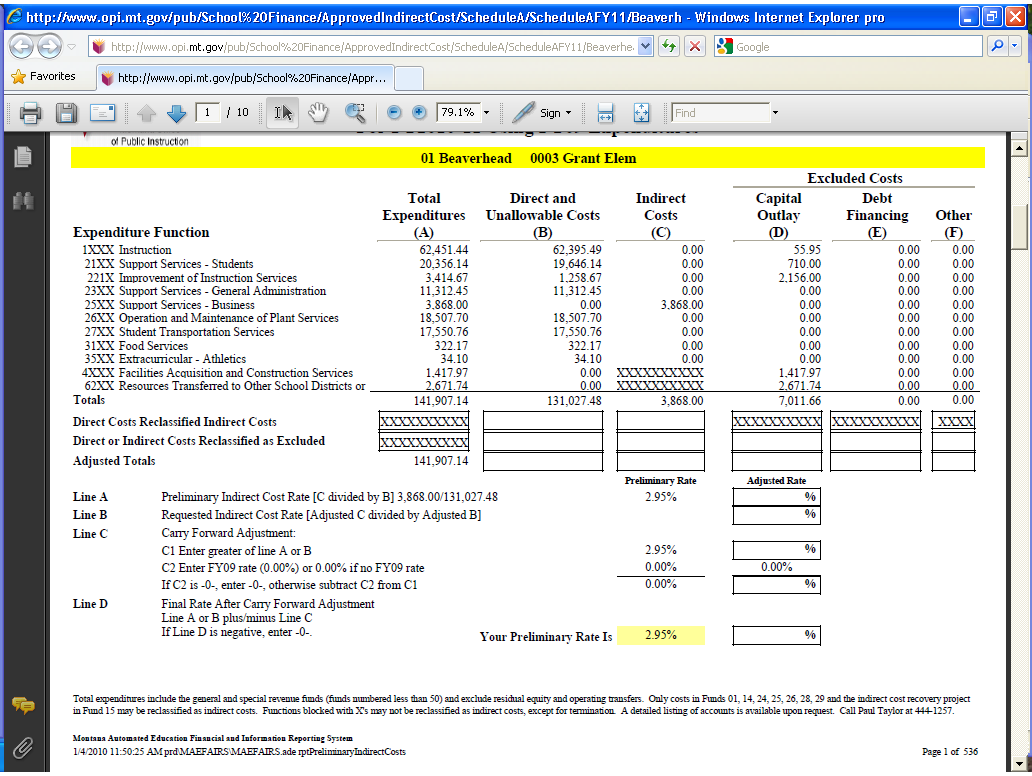 Food/
June 2019
23
Funds General and Special Revenue funds
Excludes Operating and Residual Equity Transfers
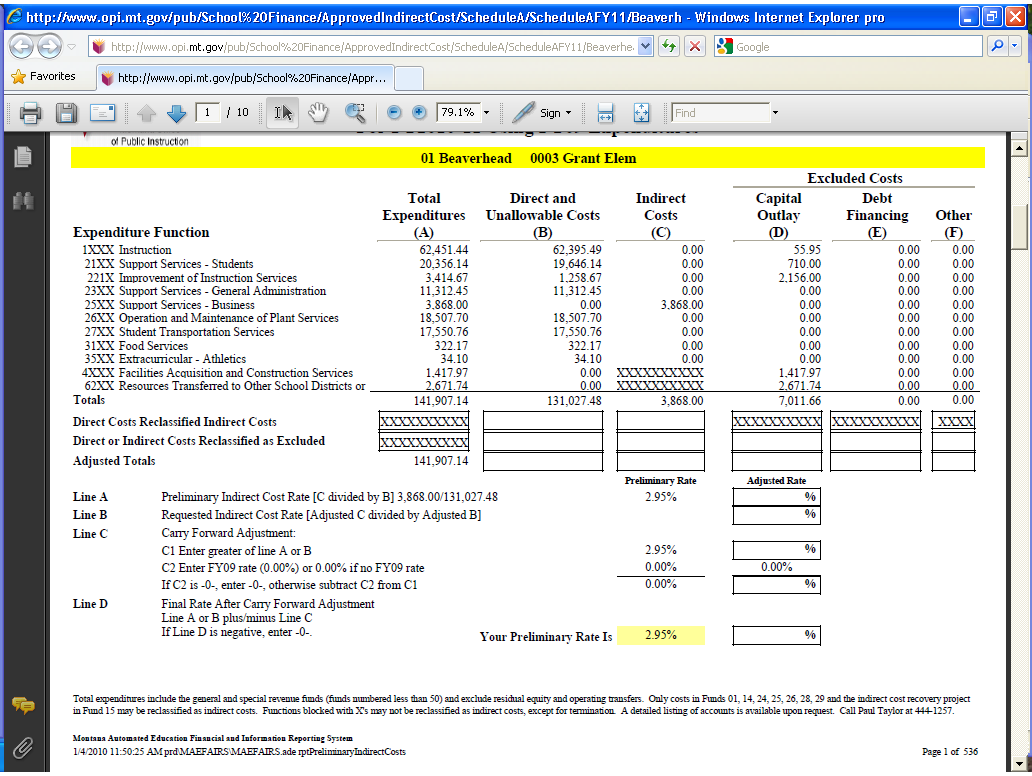 Direct
Funds General and Special Revenue funds
(Step 1) All Functions but not:
25XX Support Services - Business 28XX Reserved (Historical)4XXX Facilities Acquisition and Construction Services)52XX Capital Leases or Long Tern Notes with Board of Investments62XX Resource Transfers
All Object  but not: 
971 Residual Transfers             910 Operating Transfers7XX Capital Outlay                    710 Cap Out Land715 Cap Out Land Improve     720 Cap Out Purchase Existing Building725 Major Construction          73X Major Equipment New74X Major Equipment Replacement
(Step 2) Funds General and Special Revenue funds in :
62XX Resource Transfers  and  940  Indirect Costs
(Step 3) All Funds but not:01 General Fund                     14 Retirement Fund24 Metal Mines Fund            25 State Mining Impact Fund26 Impact Aid Fund               28 Technology Fund29 Flexibility Fund And all funds less than fund 50  and in……
25XX Support Services - Business  and, Object Not in 
971 Residual Transfers             910 Operating Transfers7XX Capital Outlay                    710 Cap Out Land715 Cap Out Land Improve     720 Cap Out Purchase Existing Building725 Major Construction          73X Major Equipment New74X Major Equipment Replacement
(Step 4) Function 31XX School Foods Objects 1XX Salary & 2XX Benefits are included all other Function 31XX & Objects are excluded.
All summed then minus Indirect Step 2
Food/
June 2019
24
Funds General and Special Revenue funds
Excludes Operating and Residual Equity Transfers
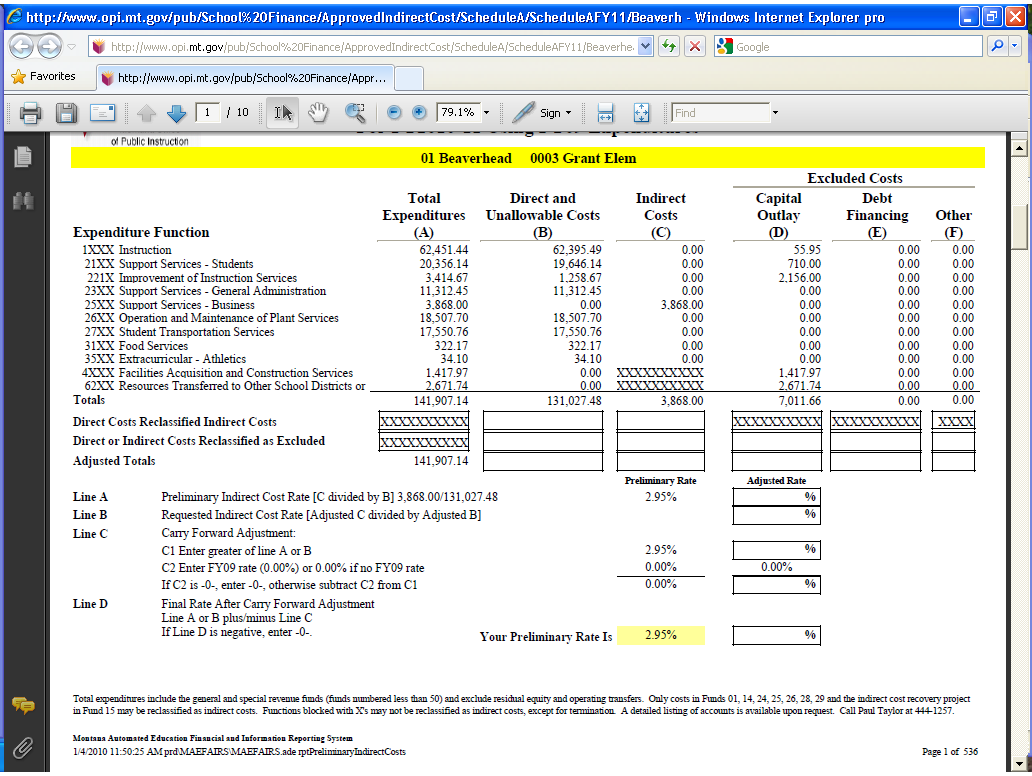 Direct
Funds General and Special Revenue funds
(Step 1) All Functions but not:
25XX Support Services - Business 28XX Reserved (Historical)4XXX Facilities Acquisition and Construction Services)52XX Capital Leases or Long Tern Notes with Board of Investments62XX Resource Transfers
All Object  but not: 
971 Residual Transfers             910 Operating Transfers7XX Capital Outlay                    710 Cap Out Land715 Cap Out Land Improve     720 Cap Out Purchase Existing Building725 Major Construction          73X Major Equipment New74X Major Equipment Replacement
(Step 2) Funds General and Special Revenue funds in :
62XX Resource Transfers  and  940  Indirect Costs
(Step 3) All Funds but not:01 General Fund                     14 Retirement Fund24 Metal Mines Fund            25 State Mining Impact Fund26 Impact Aid Fund               28 Technology Fund29 Flexibility Fund And all funds less than fund 50  and in……
25XX Support Services - Business  and, Object Not in 
971 Residual Transfers             910 Operating Transfers7XX Capital Outlay                    710 Cap Out Land715 Cap Out Land Improve     720 Cap Out Purchase Existing Building725 Major Construction          73X Major Equipment New74X Major Equipment Replacement
(Step 4) Function 31XX School Foods Objects 1XX Salary & 2XX Benefits are included all other Function 31XX & Objects are excluded.
All summed then minus Indirect Step 2
Food/
Indirect
(Step 1) Funds In  01 General Fund             14 Retirement Fund             24 Metal Mines Fund            25 State Mining Impact 26 Impact Aid Fund         28 Technology Fund            29 Flexibility Fund   And all funds less than fund 50  and in……            25XX Support Services - Business  and, Object Not in 
7XX Capital Outlay         710 Cap Out Land                 715 Cap Out Land Improve     720 Cap Out Purch Building725 Major Const             73X Major Equipt New        74X Major Equipt Replace
(Step 2) Fund 15 Misc Program Fund in Programs Like 1** All Regular Programs Or 271 Indirect Costs, and Function 25XX Support Services - Business, Object Not In ('7XX','710','715','720','725','73X','74X') see above
June 2019
25
Funds General and Special Revenue funds
Excludes Operating and Residual Equity Transfers
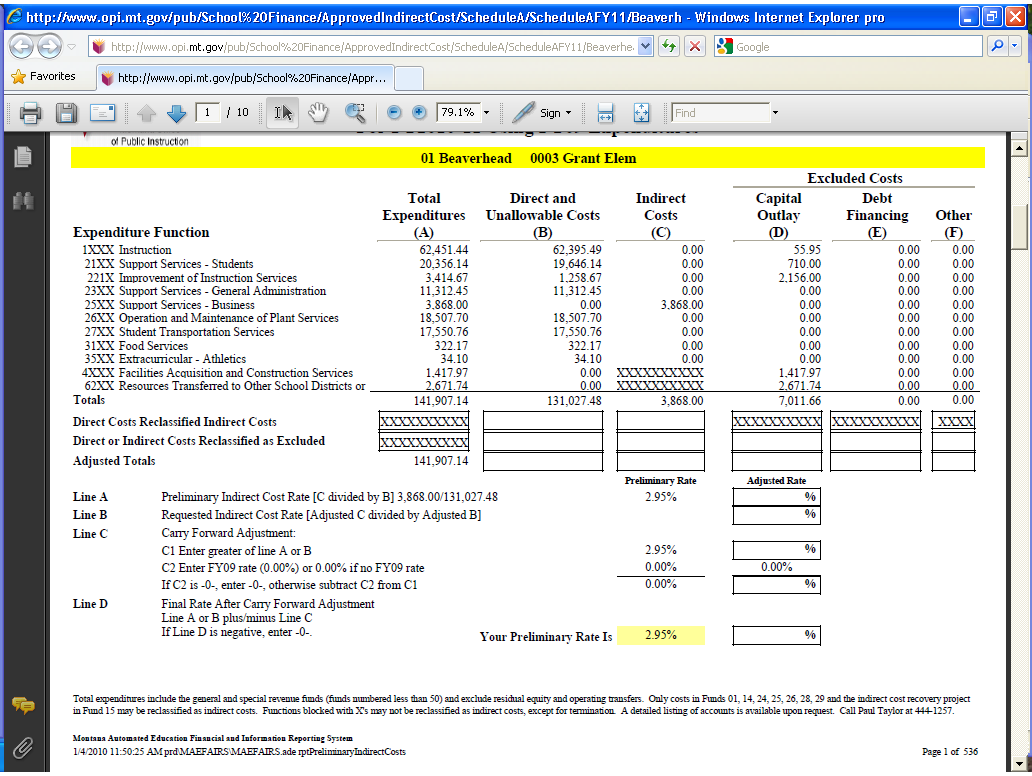 Direct
Funds General and Special Revenue funds
(Step 1) All Functions but not:
25XX Support Services - Business 28XX Reserved (Historical)4XXX Facilities Acquisition and Construction Services)52XX Capital Leases or Long Tern Notes with Board of Investments62XX Resource Transfers
All Object  but not: 
971 Residual Transfers             910 Operating Transfers7XX Capital Outlay                    710 Cap Out Land715 Cap Out Land Improve     720 Cap Out Purchase Existing Building725 Major Construction          73X Major Equipment New74X Major Equipment Replacement
(Step 2) Funds General and Special Revenue funds in :
62XX Resource Transfers  and  940  Indirect Costs
(Step 3) All Funds but not:01 General Fund                     14 Retirement Fund24 Metal Mines Fund            25 State Mining Impact Fund26 Impact Aid Fund               28 Technology Fund29 Flexibility Fund And all funds less than fund 50  and in……
25XX Support Services - Business  and, Object Not in 
971 Residual Transfers             910 Operating Transfers7XX Capital Outlay                    710 Cap Out Land715 Cap Out Land Improve     720 Cap Out Purchase Existing Building725 Major Construction          73X Major Equipment New74X Major Equipment Replacement
(Step 4) Function 31XX School Foods Objects 1XX Salary & 2XX Benefits are included all other Function 31XX & Objects are excluded.
All summed then minus Indirect Step 2
Food/
Indirect
(Step 1) Funds In  01 General Fund             14 Retirement Fund             24 Metal Mines Fund            25 State Mining Impact 26 Impact Aid Fund         28 Technology Fund            29 Flexibility Fund   And all funds less than fund 50  and in……            25XX Support Services - Business  and, Object Not in 
7XX Capital Outlay         710 Cap Out Land                 715 Cap Out Land Improve     720 Cap Out Purch Building725 Major Const             73X Major Equipt New        74X Major Equipt Replace
(Step 2) Fund 15 Misc Program Fund in Programs Like 1** All Regular Programs Or 271 Indirect Costs, and Function 25XX Support Services - Business, Object Not In ('7XX','710','715','720','725','73X','74X') see above
Cap Outlay(Step 1) Funds General and Special Revenue fundsObjects In7XX Capital Outlay                    710 Cap Out Land715 Cap Out Land Improve     720 Cap Out Purchase Existing Building725 Major Construction          73X Major Equipment New74X Major Equipment Replacement
(Step 2) 62XX Resource Transfers  but not in 940 Indirect Costs
(Step 3) 4XXX Facilities Acquisition and Construction Services)But Object Not In :
7XX Capital Outlay                    710 Cap Out Land715 Cap Out Land Improve     720 Cap Out Purchase Existing Building725 Major Construction          73X Major Equipment New74X Major Equipment Replacement
June 2019
26
Funds General and Special Revenue funds
Excludes Operating and Residual Equity Transfers
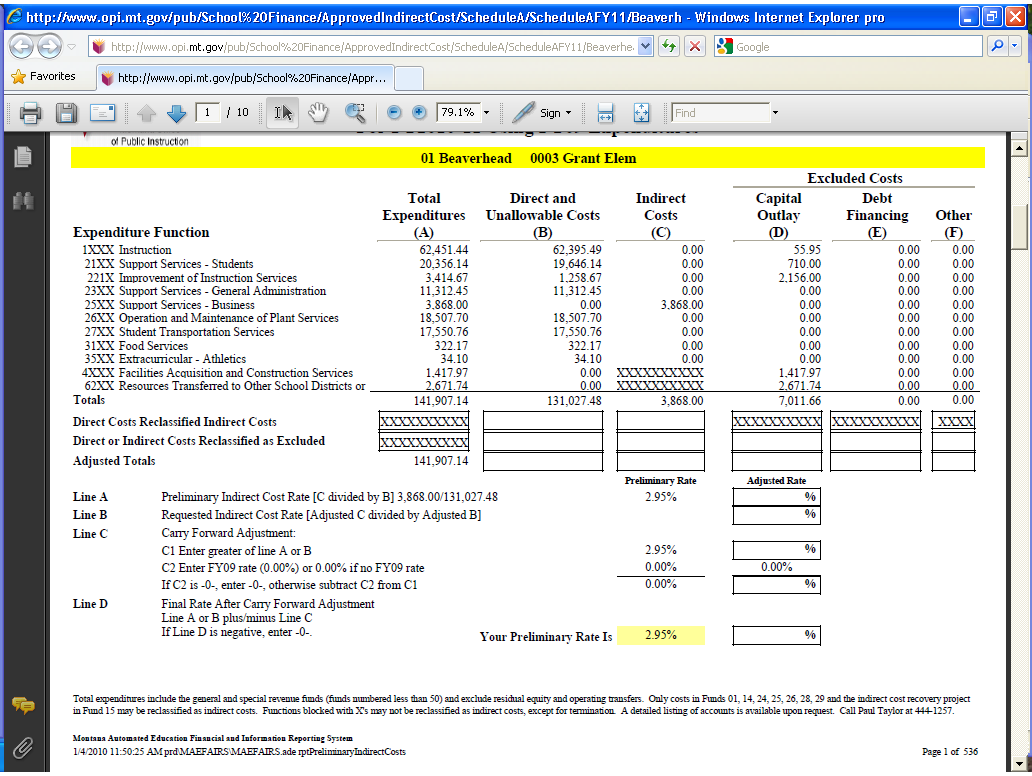 Direct
Funds General and Special Revenue funds
(Step 1) All Functions but not:
25XX Support Services - Business 28XX Reserved (Historical)4XXX Facilities Acquisition and Construction Services)52XX Capital Leases or Long Tern Notes with Board of Investments62XX Resource Transfers
All Object  but not: 
971 Residual Transfers             910 Operating Transfers7XX Capital Outlay                    710 Cap Out Land715 Cap Out Land Improve     720 Cap Out Purchase Existing Building725 Major Construction          73X Major Equipment New74X Major Equipment Replacement
(Step 2) Funds General and Special Revenue funds in :
62XX Resource Transfers  and  940  Indirect Costs
(Step 3) All Funds but not:01 General Fund                     14 Retirement Fund24 Metal Mines Fund            25 State Mining Impact Fund26 Impact Aid Fund               28 Technology Fund29 Flexibility Fund And all funds less than fund 50  and in……
25XX Support Services - Business  and, Object Not in 
971 Residual Transfers             910 Operating Transfers7XX Capital Outlay                    710 Cap Out Land715 Cap Out Land Improve     720 Cap Out Purchase Existing Building725 Major Construction          73X Major Equipment New74X Major Equipment Replacement
(Step 4) Function 31XX School Foods Objects 1XX Salary & 2XX Benefits are included all other Function 31XX & Objects are excluded.
All summed then minus Indirect Step 2
Food/
Indirect
(Step 1) Funds In  01 General Fund             14 Retirement Fund             24 Metal Mines Fund            25 State Mining Impact 26 Impact Aid Fund         28 Technology Fund            29 Flexibility Fund   And all funds less than fund 50  and in……            25XX Support Services - Business  and, Object Not in 
7XX Capital Outlay         710 Cap Out Land                 715 Cap Out Land Improve     720 Cap Out Purch Building725 Major Const             73X Major Equipt New        74X Major Equipt Replace
(Step 2) Fund 15 Misc Program Fund in Programs Like 1** All Regular Programs Or 271 Indirect Costs, and Function 25XX Support Services - Business, Object Not In ('7XX','710','715','720','725','73X','74X') see above
Cap Outlay(Step 1) Funds General and Special Revenue fundsObjects In7XX Capital Outlay                    710 Cap Out Land715 Cap Out Land Improve     720 Cap Out Purchase Existing Building725 Major Construction          73X Major Equipment New74X Major Equipment Replacement
(Step 2) 62XX Resource Transfers  but not in 940 Indirect Costs
(Step 3) 4XXX Facilities Acquisition and Construction Services)But Object Not In :
7XX Capital Outlay                    710 Cap Out Land715 Cap Out Land Improve     720 Cap Out Purchase Existing Building725 Major Construction          73X Major Equipment New74X Major Equipment Replacement
Debt
Funds General and Special Revenue funds
52XX Capital Leases or Long Tern Notes with Board of Investments
June 2019
27
Funds General and Special Revenue funds
Excludes Operating and Residual Equity Transfers
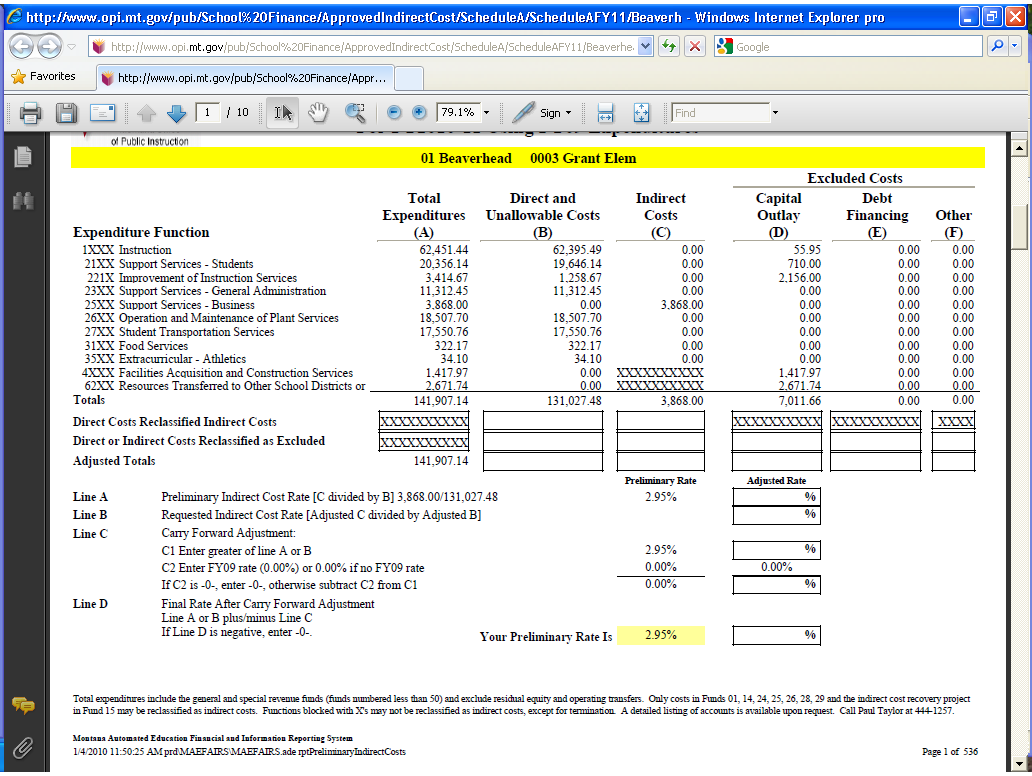 Direct
Funds General and Special Revenue funds
(Step 1) All Functions but not:
25XX Support Services - Business 28XX Reserved (Historical)4XXX Facilities Acquisition and Construction Services)52XX Capital Leases or Long Tern Notes with Board of Investments62XX Resource Transfers
All Object  but not: 
971 Residual Transfers             910 Operating Transfers7XX Capital Outlay                    710 Cap Out Land715 Cap Out Land Improve     720 Cap Out Purchase Existing Building725 Major Construction          73X Major Equipment New74X Major Equipment Replacement
(Step 2) Funds General and Special Revenue funds in :
62XX Resource Transfers  and  940  Indirect Costs
(Step 3) All Funds but not:01 General Fund                     14 Retirement Fund24 Metal Mines Fund            25 State Mining Impact Fund26 Impact Aid Fund               28 Technology Fund29 Flexibility Fund And all funds less than fund 50  and in……
25XX Support Services - Business  and, Object Not in 
971 Residual Transfers             910 Operating Transfers7XX Capital Outlay                    710 Cap Out Land715 Cap Out Land Improve     720 Cap Out Purchase Existing Building725 Major Construction          73X Major Equipment New74X Major Equipment Replacement
(Step 4) Function 31XX School Foods Objects 1XX Salary & 2XX Benefits are included all other Function 31XX & Objects are excluded.
All summed then minus Indirect Step 2
Food/
Indirect
(Step 1) Funds In  01 General Fund             14 Retirement Fund             24 Metal Mines Fund            25 State Mining Impact 26 Impact Aid Fund         28 Technology Fund            29 Flexibility Fund   And all funds less than fund 50  and in……            25XX Support Services - Business  and, Object Not in 
7XX Capital Outlay         710 Cap Out Land                 715 Cap Out Land Improve     720 Cap Out Purch Building725 Major Const             73X Major Equipt New        74X Major Equipt Replace
(Step 2) Fund 15 Misc Program Fund in Programs Like 1** All Regular Programs Or 271 Indirect Costs, and Function 25XX Support Services - Business, Object Not In ('7XX','710','715','720','725','73X','74X') see above
Cap Outlay(Step 1) Funds General and Special Revenue fundsObjects In7XX Capital Outlay                    710 Cap Out Land715 Cap Out Land Improve     720 Cap Out Purchase Existing Building725 Major Construction          73X Major Equipment New74X Major Equipment Replacement
(Step 2) 62XX Resource Transfers  but not in 940 Indirect Costs
(Step 3) 4XXX Facilities Acquisition and Construction Services)But Object Not In :
7XX Capital Outlay                    710 Cap Out Land715 Cap Out Land Improve     720 Cap Out Purchase Existing Building725 Major Construction          73X Major Equipment New74X Major Equipment Replacement
Debt
Funds General and Special Revenue funds
52XX Capital Leases or Long Tern Notes with Board of Investments
Other
Funds General and Special Revenue funds
31XX School Foods not Objects 
1XX Salary2XX Benefits
June 2019
28
Determination of Preliminary Rate
June 2019
29
Schedule A for 07 Cascade   SS 0278 Great Fall Public Schools
June 2019
30
Determination of Calculated Rate
June 2019
31
Calculated Rate
Line B - Preliminary Indirect Cost Rate
Line C - Calculated Indirect Cost Rate
June 2019
32
Calculated Rate
Line B - Preliminary Indirect Cost Rate
Line C - Calculated Indirect Cost Rate
June 2019
33
Calculated Rate
Line B - Preliminary Indirect Cost Rate
Line C - Calculated Indirect Cost Rate
Line D - Higher of Preliminary or Approved IDC
June 2019
34
Calculated Rate
Line D - Higher of Preliminary or Approved Indirect Cost Rate
Line E - Five Year Average with 5% Discount
June 2019
35
New Changes Associated with Delegation Agreement Dated 2/3/2017
June 2019
36
Delegation Agreement dated 2/3/2017
Expenditures for school districts that exceed 2,600 enrolled students must reclassify expenditures associated with the business manager to the base for approval of an indirect cost rate.
2600 enrolled students on the fall enrollment count of the year of the TFS expenditures being used for determining the IDC rate.  
The count is by School System.
Reported expenditures to OPI include some  business manager expenditures coded to function 25XX.
Ex. 700 business to function 25XX.
OPI calculates these expenditures as Indirect Costs when determining calculated rates.
Ex. 700 included in indirect.
Indirect      5,000Direct	 13,000
When the district applies for a new IDC rate the requestor needs to redirect these costs to Direct and Unallowable Costs (Base).
Indirect  5,000- 700  =  4,300Direct   13,000+700      13,700
June 2019
37
Helpful References
Federal “Green Guide” or Cost Allocation Guide for State and Local Governments
http://www.ed.gov/about/offices/list/ocfo/fipao/icgindex.html

Montana OPI Indirect Cost Rate Information Page
http://opi.mt.gov/Leadership/Finance-Grants/School-Finance/School-Finance-Accounting  

Paul Taylor   
444-1257  
ptaylor2@mt.gov
June 2019
38